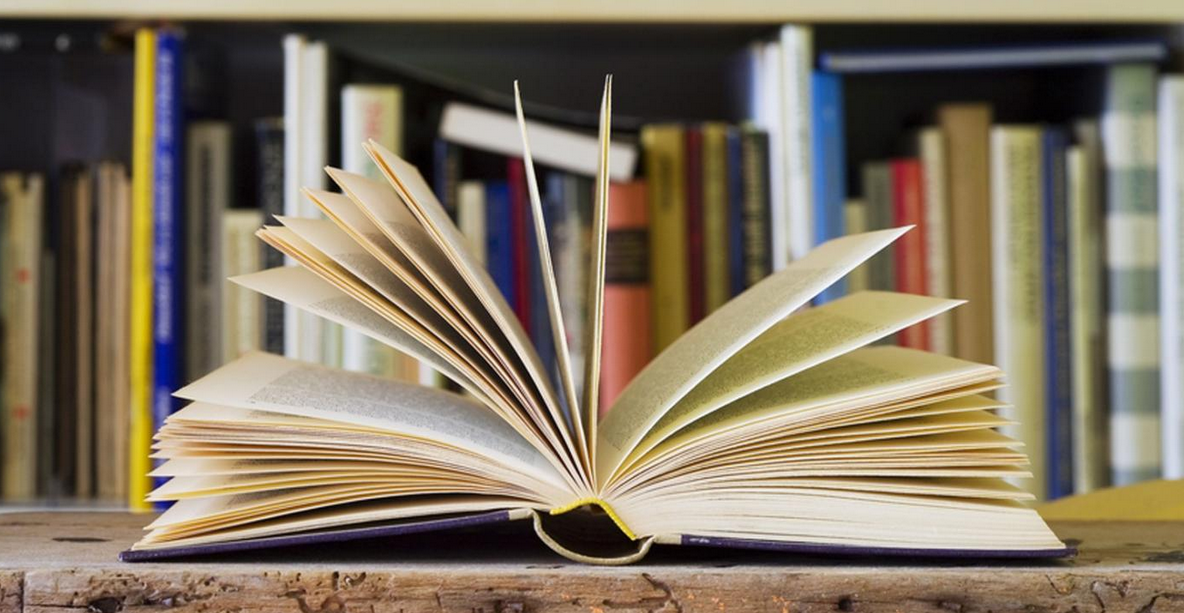 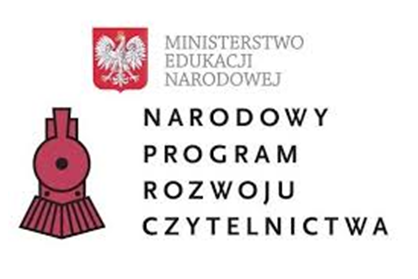 Prezentujemy nasze ulubione książki
KLASA IV
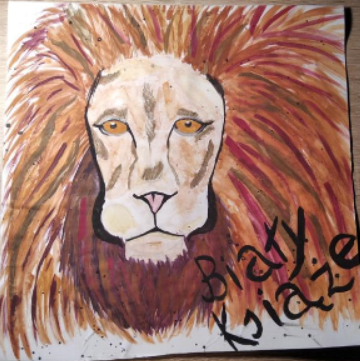 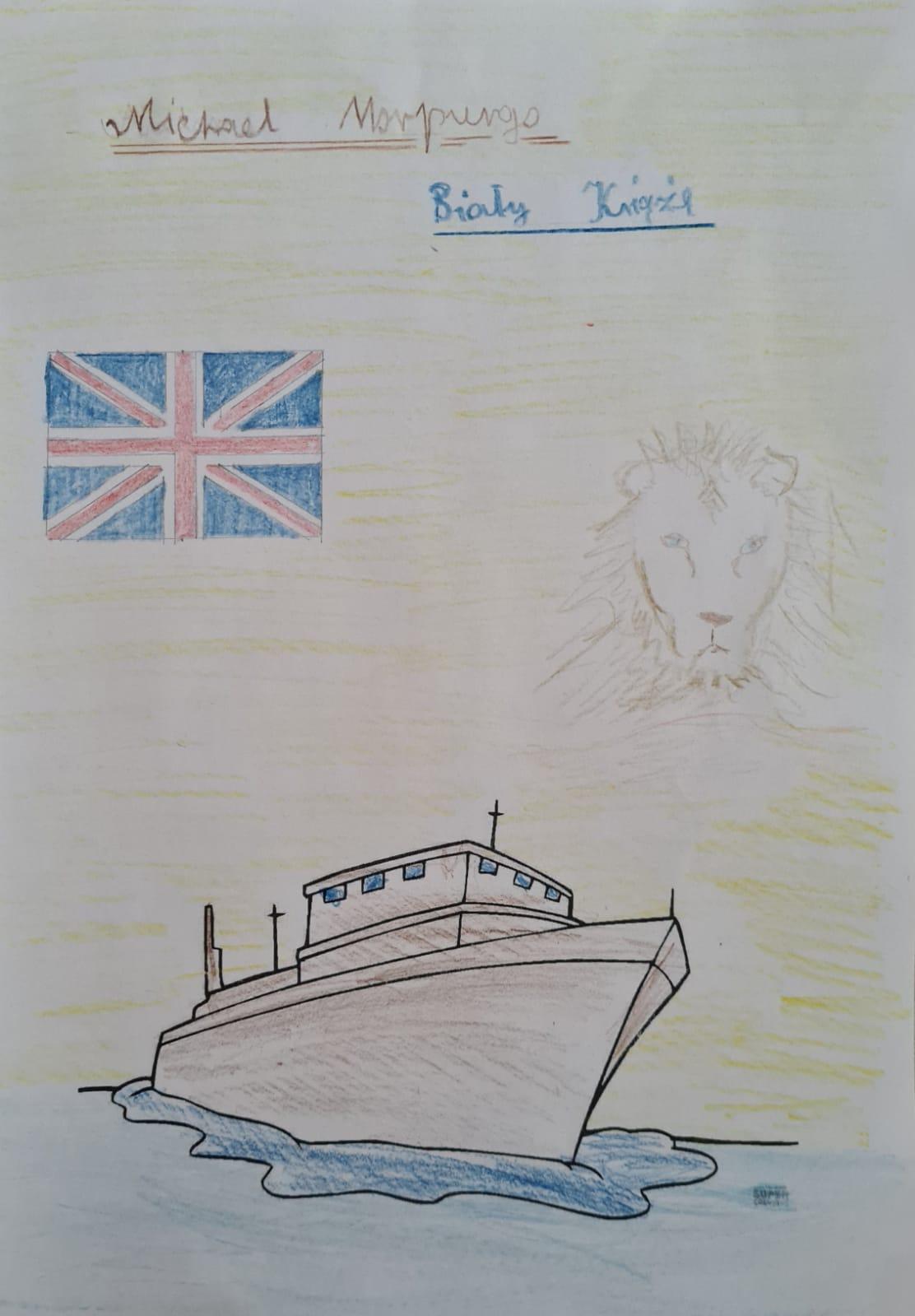 ADAM B.
NIKOLA K.
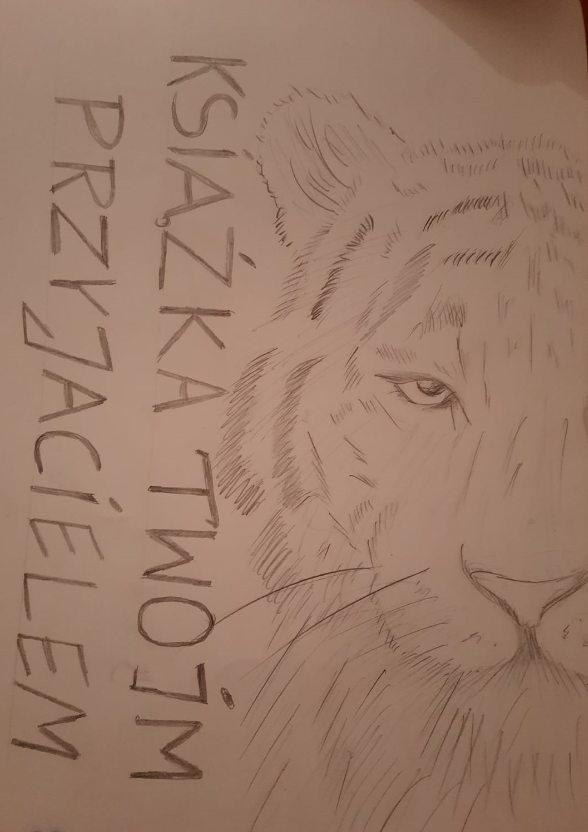 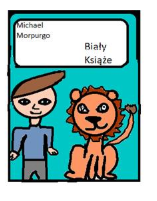 WIKTORA Z.
ESTERA O.
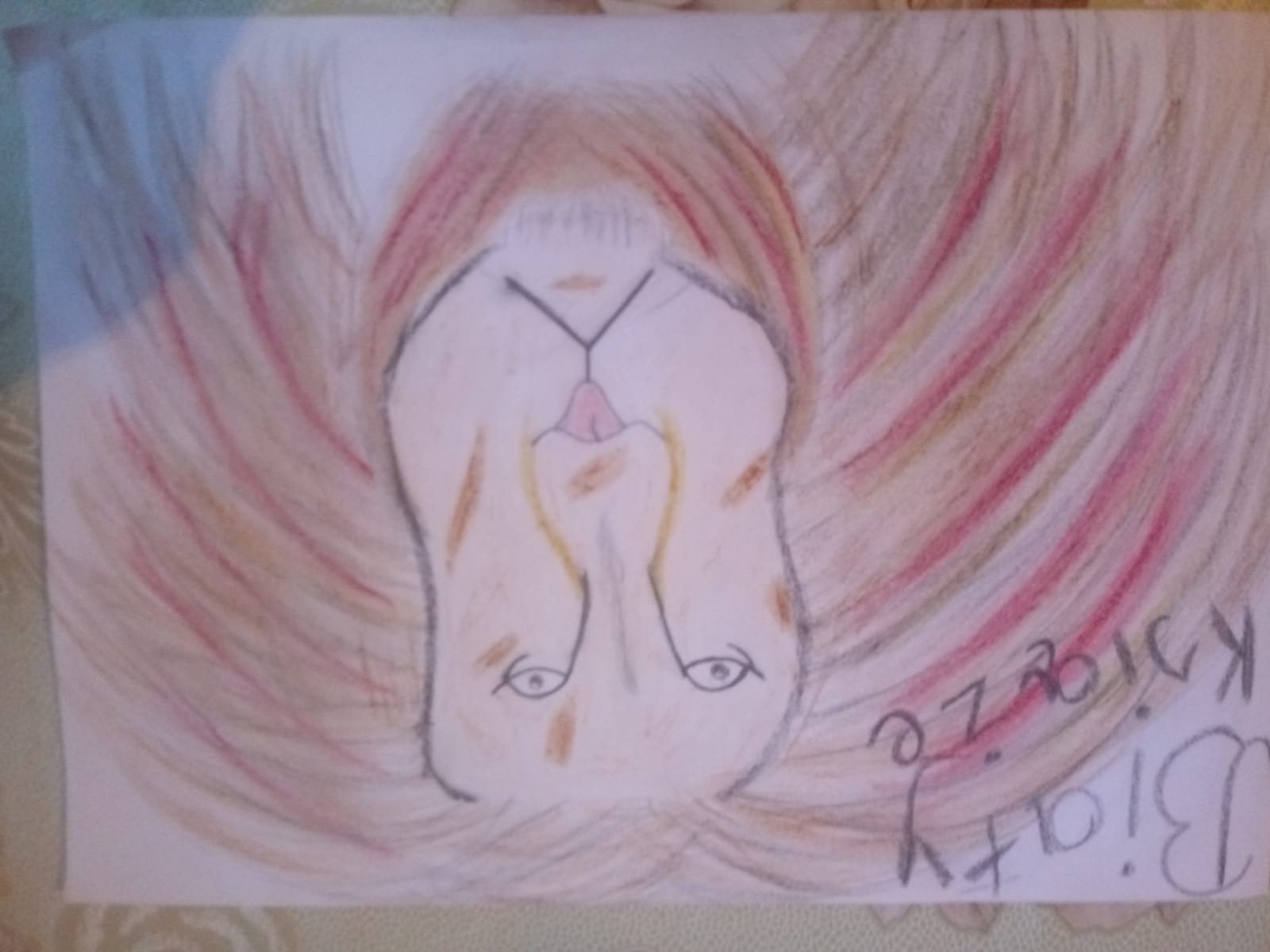 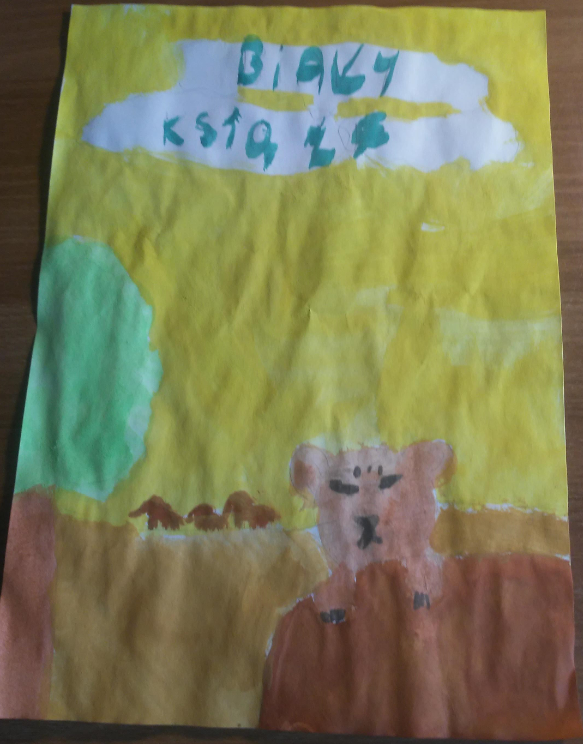 EMILKA M.
MICHALINA D.
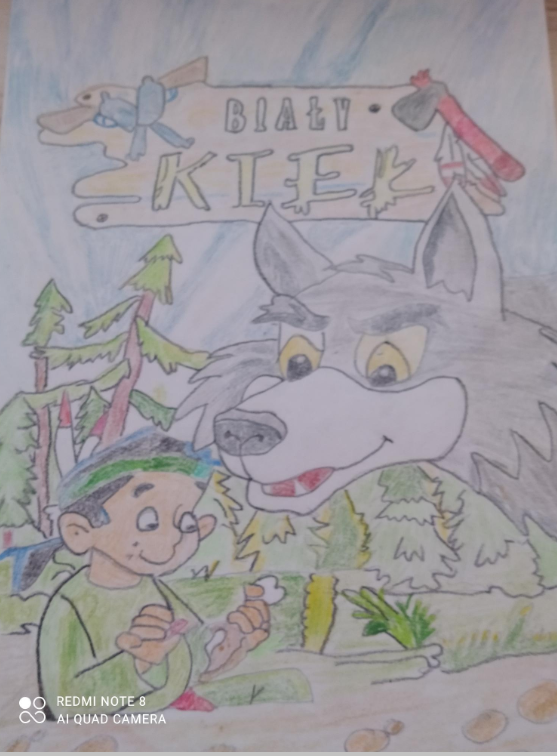 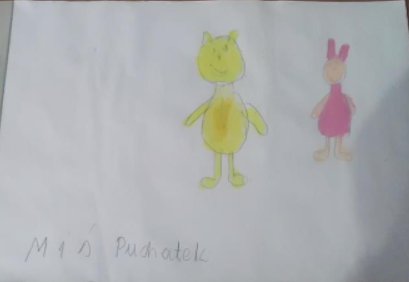 TOMEK Z.
KRYSTIAN B.
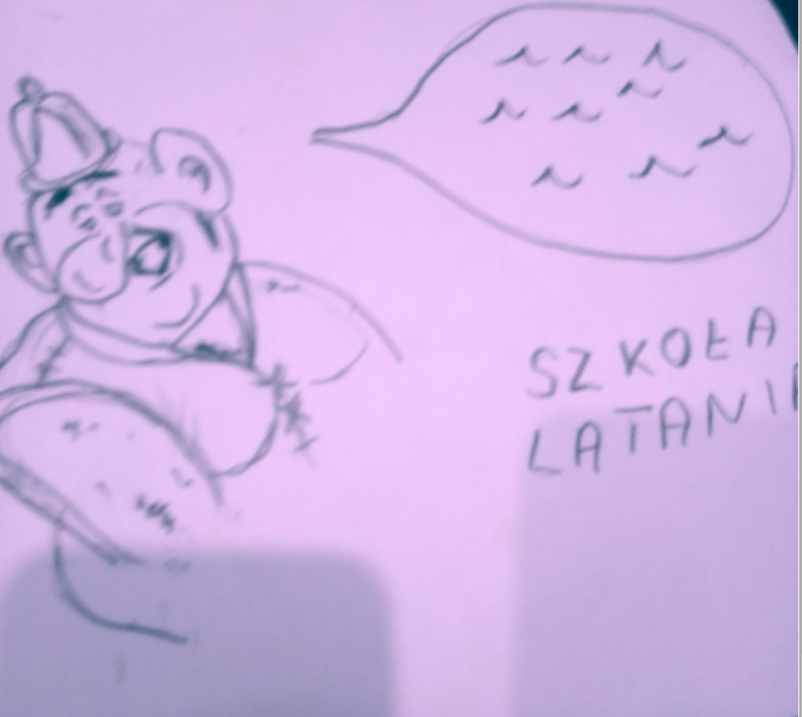 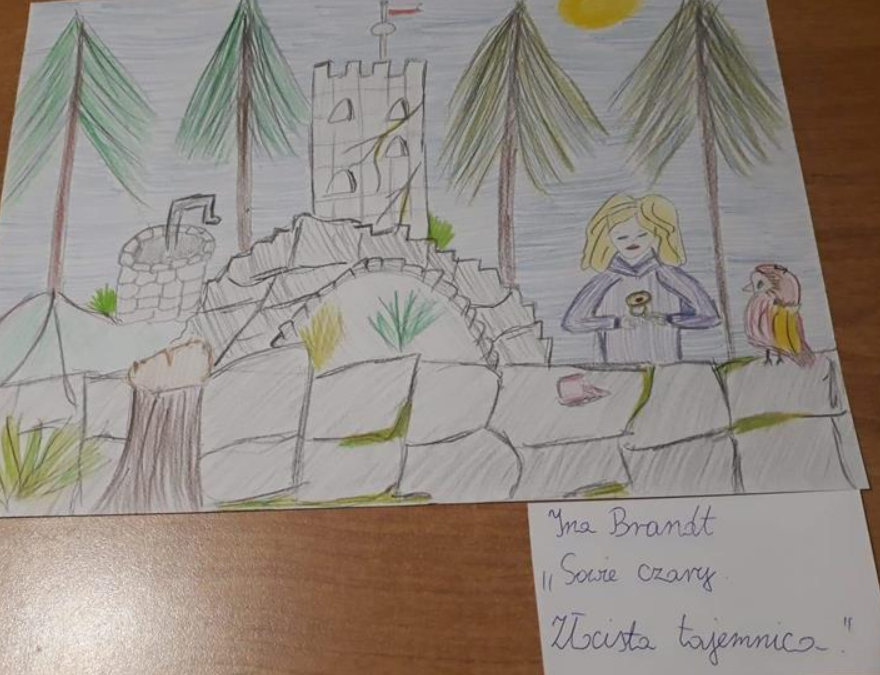 ZUZANNA S.
MIŁOSZ S.
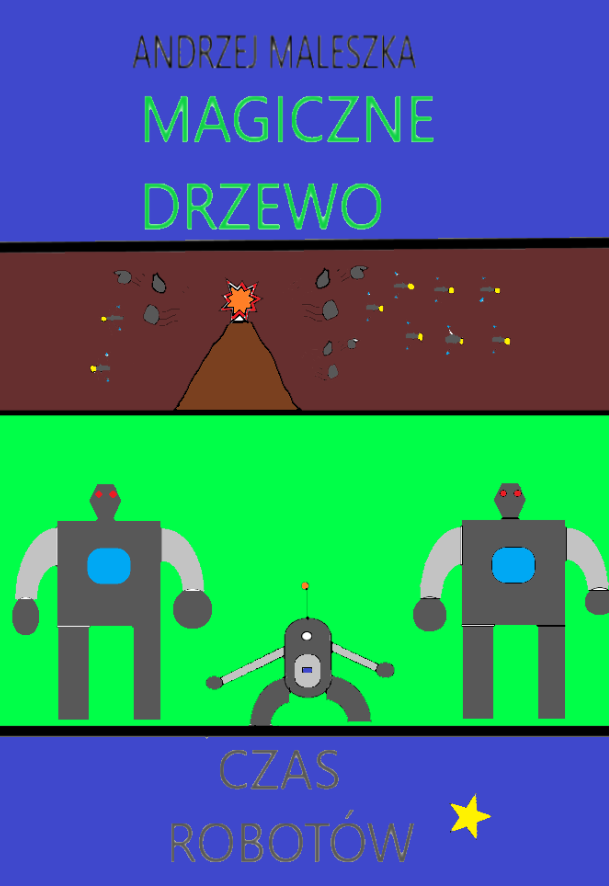 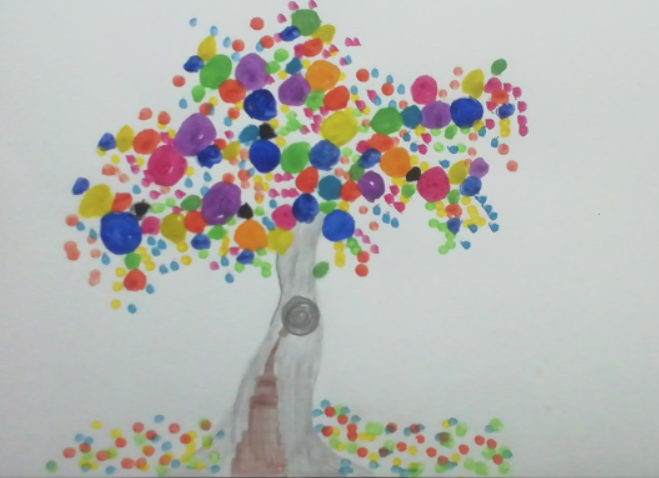 MARYSIA R.
MARCEL R.
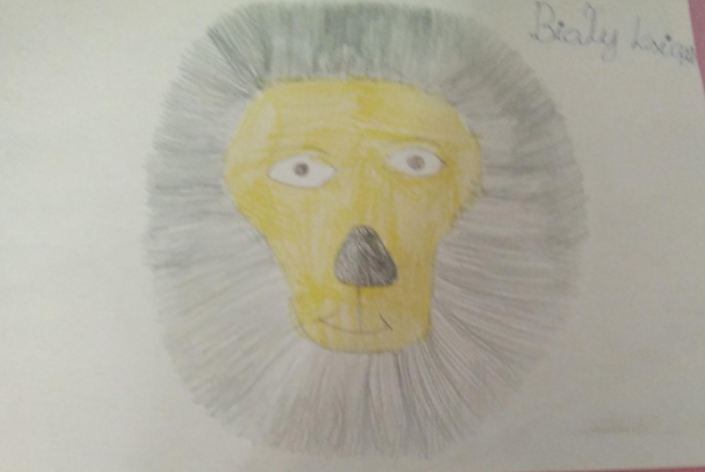 NATALKA K.
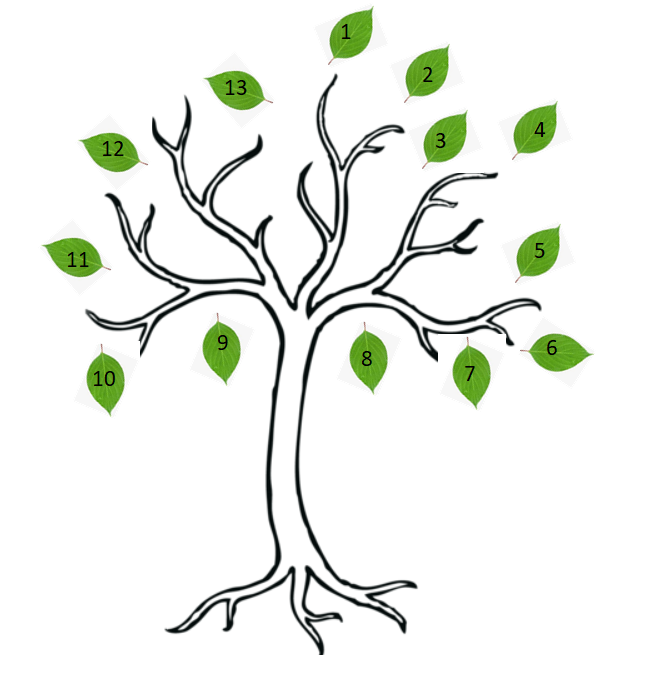 Czytam, bo wzbogaca to moje słownictwo - Adam B.
Lubię czytać, bo czytanie rozwija wyobraźnię – Zuzia s.
Lubię czytać, bo książka rozwija moje umiejętności – Tomek Z.
Lubię czytać książki, bo dostarczają mi dużo informacji – Michalina D.
Lubię czytać, bo czytanie poprawia mi pamięć – Estera O.
Czytam, bo czytanie mnie uspokaja i wycisza – Wiktoria Z.
Czytam, bo czytanie pogłębia moją wiedzę – Marcel R.
Lubię czytać, bo czytanie odrywa mnie od codzienności – Emilka M.
Lubię czytać książki, bo są bardzo interesujące i ich czytanie sprawia mi wiele radości – Krystian B.
Lubię książki, bo ich czytanie rozwija moja wyobraźnię – Miłosz S.
Lubię czytać, ponieważ sprawia mi to radość – Nikola K.
Lubię czytać, bo lepiej się rozwijam – Marysia R.
Lubię czytać, bo zdobywam wiedzę – Natalka K.